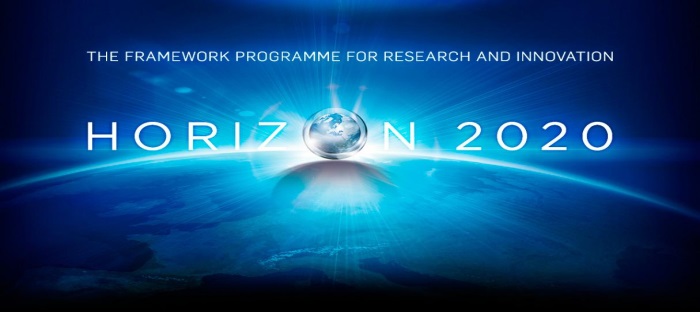 Jak  skutecznie aplikować do  programu Horizon 2020  –opinia  eksperta oceniającego
Urszula Demkow
Warszawski Uniwersytet Medyczny
Różne rodzaje projektów
Indywidualne
Tylko dla określonej grupy  –
	określone kraje (lagging countries 		„Widespread”) 	
	przemysł (SMEs)
Mające konkretny cel np szkolenie młodych naukowców (ITN)
Tematyczne – 
	rzadkie choroby
	proteomika, genomika
Wybrać odpowiedni program – gdzie mamy największe szanse a konkurencja jest najsłabsza

Sprawdzić  czy  spełniamy  wszystkie  kryteria  programu
Podstawowe  kryteria  oceny  wniosku
Excellence

Impact

Implementation
Excellence
Najważniejsza część wniosku
Wartość naukowa projektu
Od tego kryterium eksperci zaczynają ocenę
Można odpaść już na tym etapie
Excellence
state of the art
focus
cel projektu  -  ground-breaking objectives,  novel concepts 
novelty  i  innowacyjność
metodyka  -  innowacyjna
interdyscyplinarność, multidiscyplinarność
ambicja
Impact
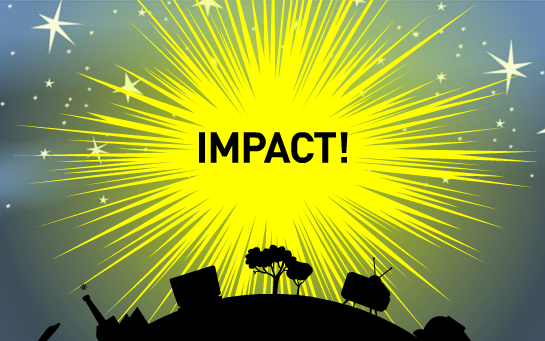 Czyli wpływ
Co i jak zmienią wyniki projektu
Co  zrobimy  aby  ten  wpływ był  jak  największy
Impact
Dla jednostki – nowe perspektywy kariery, rozwój
Dla społeczeństwa – nowe terapie, nowe narzędzia
Dla gospodarki - nowe produkty na rynku, nowe firmy, miejsca pracy
Dla społeczności naukowej – przede wszystkim w Europie (European Research Area) ale i poza nią
Dla danego kraju – wzrost potencjału naukowego
Impact - maksymalizacja
Sposoby zwiększenia wpływu: dissemination and exploitation strategy
Publikacje
Dostępność wyników badań
Konferencje
Strona internetowa projektu
PR
Media, media społecznościowe, filmy
Grupy pacjentów
Festiwale nauki, dni otwarte
outreach
Impact
Plan  for  dissemination  and  exploitation
Plan how to deliver innovations to the market
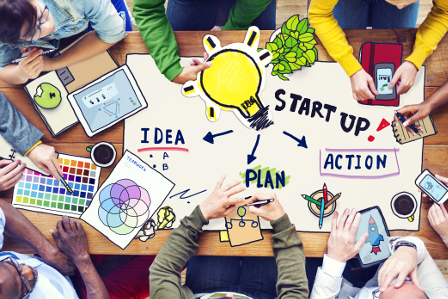 Impact
Prawa  autorskie  (IP rights) –  ważne szczególnie  przy  współpracy  z  przemysłem
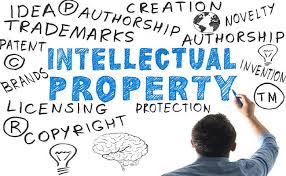 Implementacja
Jak projekt  efektywnie  realizować  od początku  do  końca

Plan pracy
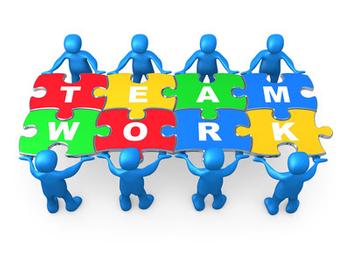 Work plan musi być
Wiarygodny, 
Spójny 
Wykonalny –  nie za dużo i nie za mało zadań
Szczegółowy opis każdego pakietu, ramy czasowe
Gantt chart
Milestones  and  deliverables
Risk analysis
Risk management plan
Contingency planning and alternative approaches
Work plan
Logika  i  proporcjonalność
Prezentacja graficzna
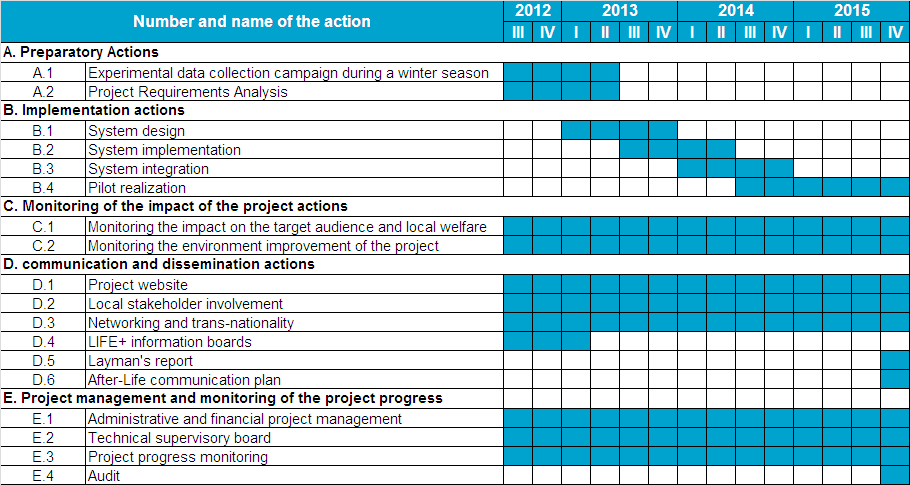 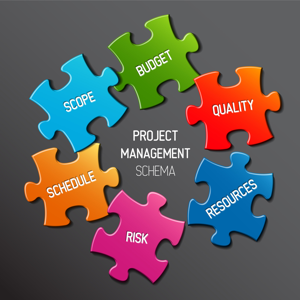 Zarządzanie projektem
Spójny, logiczny plan zarządzania, lider oraz osoby odpowiedzialne za poszczególne zadania.
Relacja pomiędzy członkami zespołu
Kto i jak podejmuje decyzje i kto jest za co odpowiedzialny
Struktura zarządzania – schemat
Zarządzania innowacją – patenty, znajomość technologii i rynku
External Advisory Board
Zarządzanie projektem
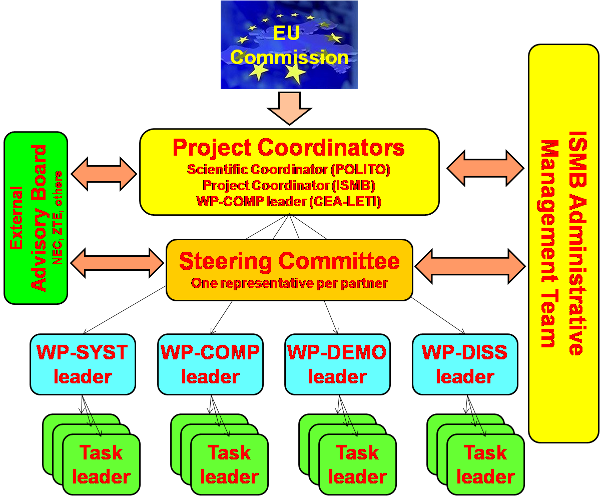 Konsorcjum jako całość
Równowaga i komplementarność partnerów –wiedza i doświadczenie, 
wszystkie obszary muszą być pokryte
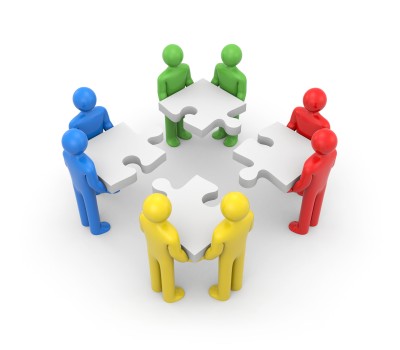 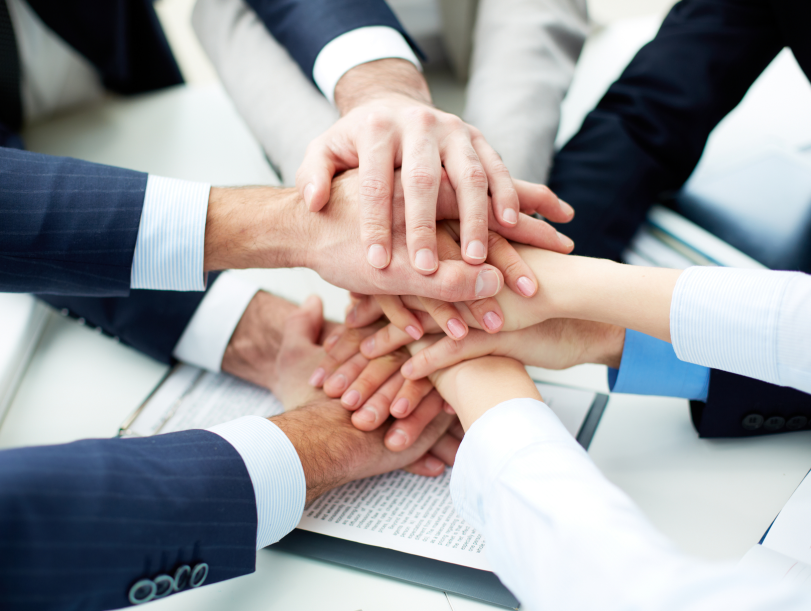 Gender
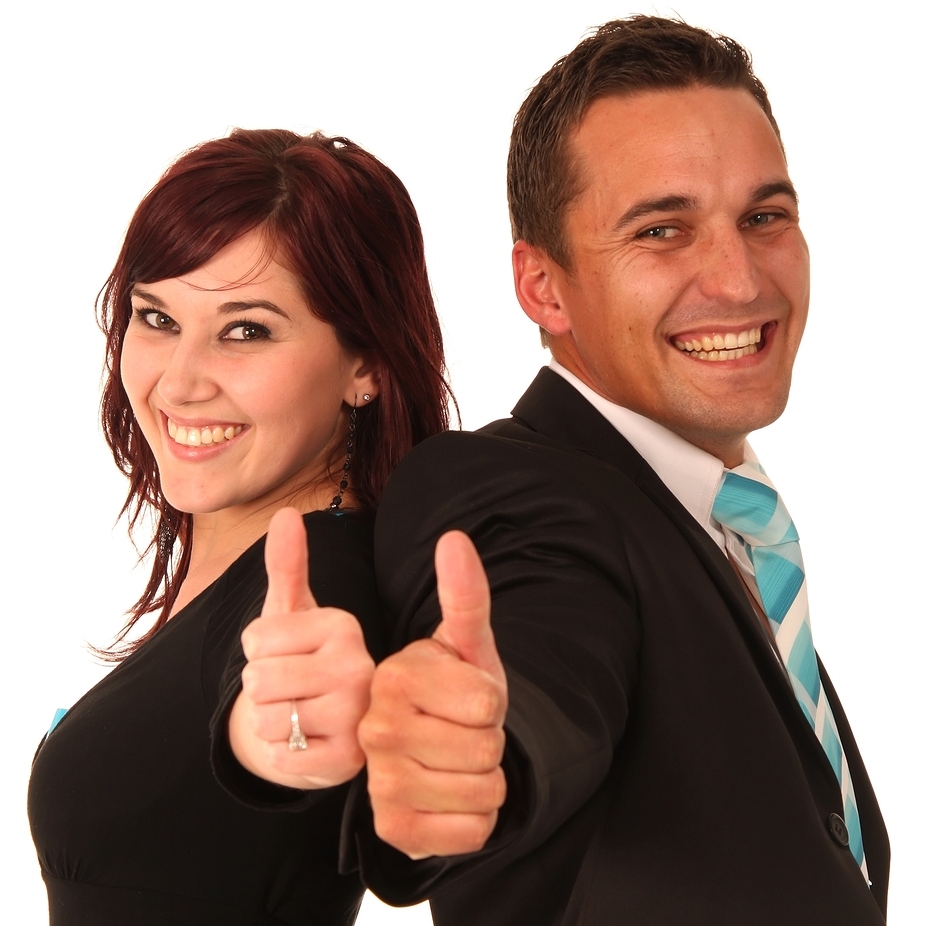 Budżet
Realizm i wiarygodność
Limit – nie warto chcieć mniej
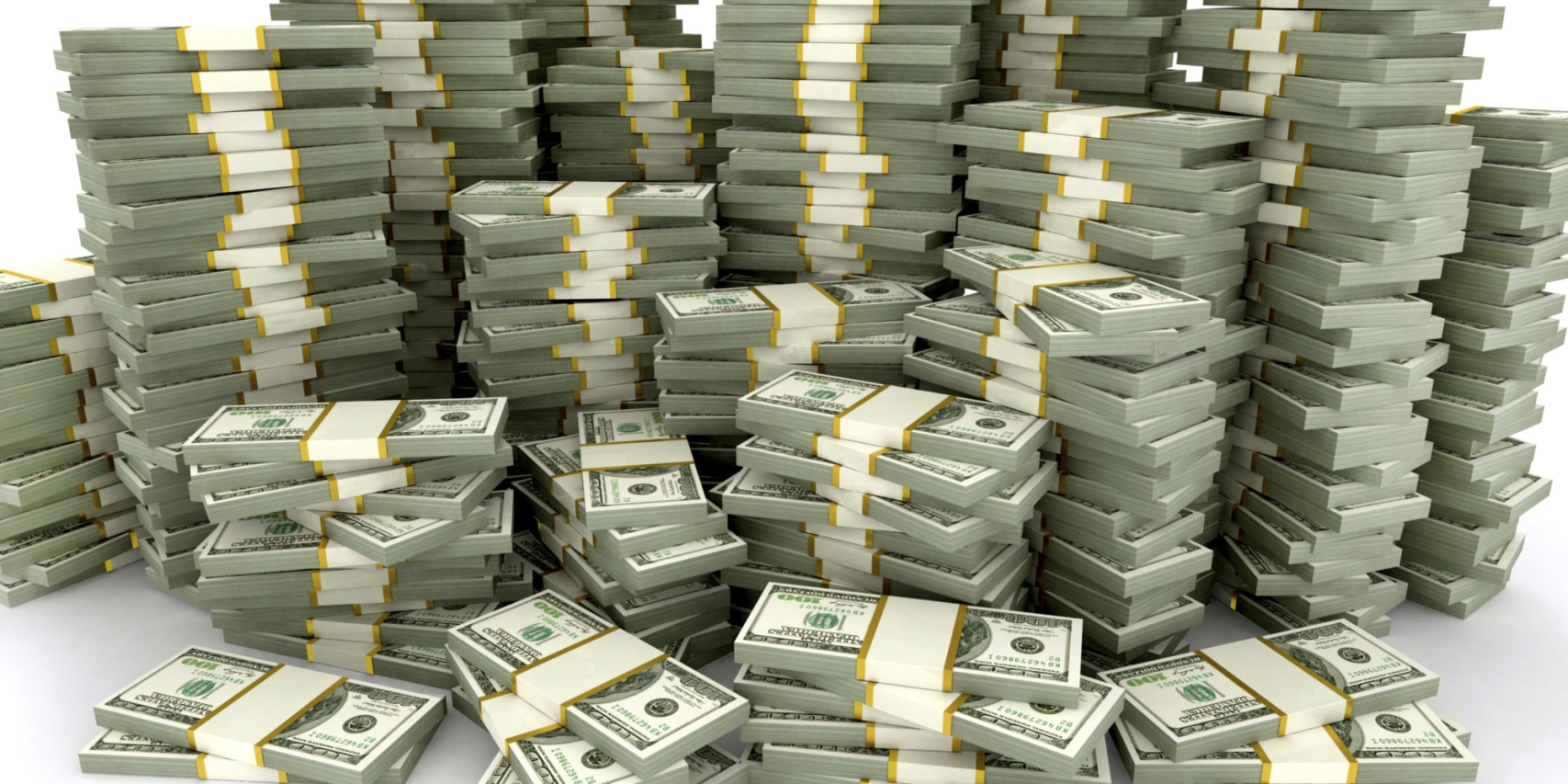 Etyka
Ludzkie embrionalne komórki macierzyste
Informacja genetyczna
Wrażliwe populacje
Stygmatyzacja grup
Zwierzęta
Badania kliniczne
Wykorzystanie wyników – inne cele
Czego nam brak
Informacji o ogłaszanych konkursach
Profesjonalnych biur projektów
Pomocy przy szukaniu partnerów
Profesjonalistów pomagających napisać projekt
Administracji projektami
Ekspertów językowych
Zainteresowania ze strony przemysłu
Wsparcia ze strony Państwa
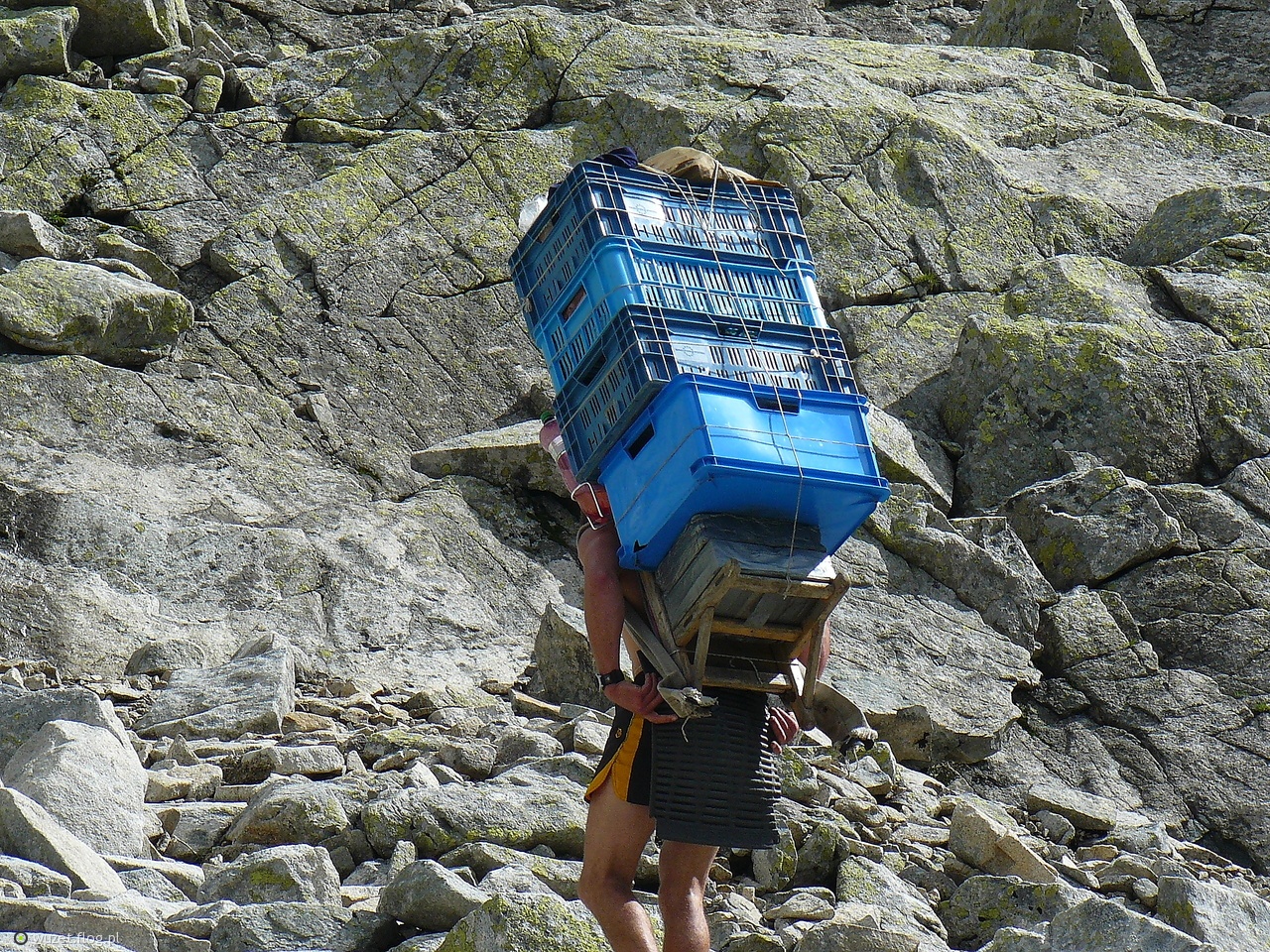 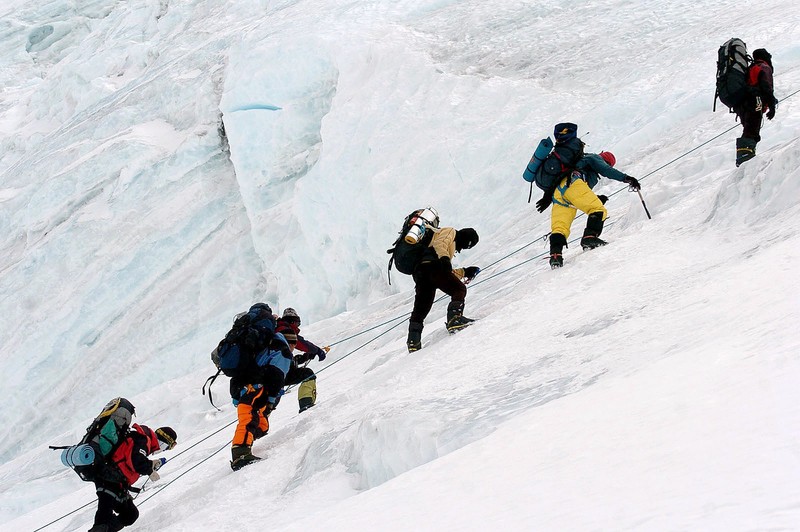